МУНИЦИПАЛЬНОЕ КАЗЕННОЕ УЧРЕЖДЕНИЕ КУЛЬТУРЫ
МУНИЦИПАЛЬНОГО РАЙОНА «ФЕРЗИКОВСКИЙ РАЙОН»
«ЦЕНТРАЛИЗОВАННАЯ БИБЛИОТЕЧНАЯ СИСТЕМА»
От чего люди становятся наркоманами?
Тут кроется ужасный обман. Наркотики очень дорого стоят. Люди, распространяющие их, получают огромную прибыль. Трудом таких денег не заработать. Но продавцам нужны покупатели, т.е. несчастные, привыкшие к наркотикам, готовые отдать любые деньги за одну дозу. Поэтому новичкам предлагают наркотики почти бесплатно, уговаривают: «Попробуй, это приятно, это – интересно». Провоцируют: «Наркотики для смелых, ты же не трус? Нет? Так попробуй».
Но никакой смелости в этом нет. Наоборот, смелым может считать себя лишь тот, кто не идёт на поводу у других!
Помните, что наркомания это не баловство, не приятное времяпровождение в компании, а болезнь. Неизлечимая, страшная, мучительная болезнь, весь ужас которой в том, и заключается, что поначалу всё кажется просто игрой, детской забавой. А потом человек уже не принадлежит себе, не владеет собой. Это им владеют и держат душу в кольце наркотического плена, дурмана.
НАРКОМАНИЯ— состояние, характеризующееся патологическим влечением к употреблению наркотических веществ, сопровождающееся психическими, а иногда и соматическими расстройствами.
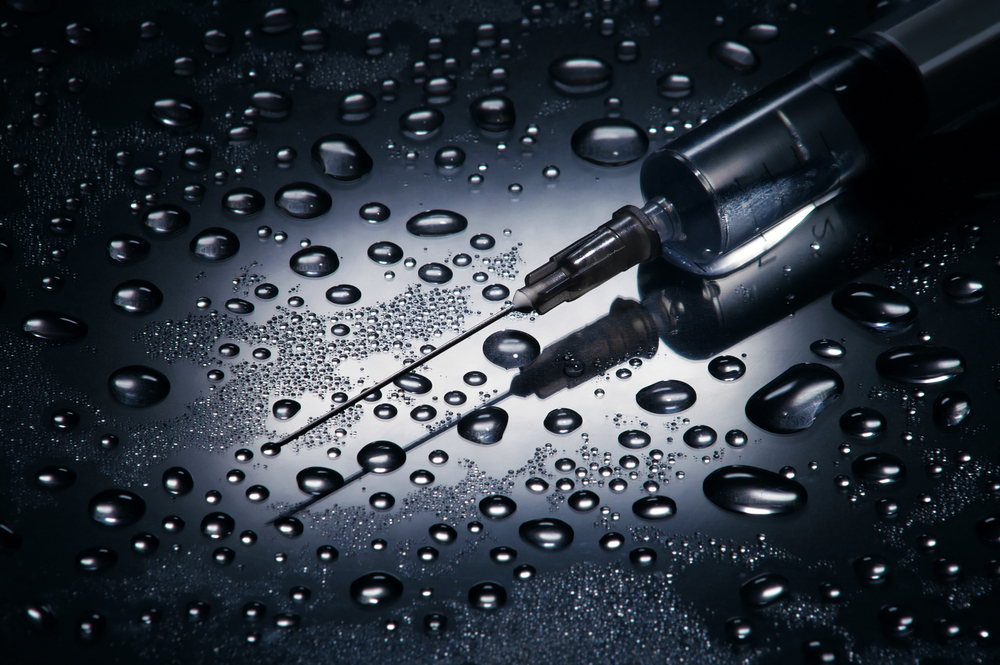 ПОЛУЧИТЬ ПОМОЩЬ НАРКОЛОГА В КАЛУЖСКОЙ ОБЛАСТИ МОЖНО:

Наркологический диспансер 
Калужская область, п. Ферзиково
 ул. Афонина, д. 1
Тел.: 8(48437) 3-22-80

Наркологическая клиника «Наркология 24/7»
Калуга, ул.Циолковского, д.8
Тел.:8 (950) 910-21-76

Центр реабилитации «Возрождение»
 Калужская область, Дзержинский район, 
д. Кожухово
Тел.:8(910)914 06 49,
8(953)333 44 47

Чу Реабилитационное социальное учреждение Калужской области № 1
Калужская область, Перемышльский район, деревня ГоловниноТел.:8 (800) 250-21-90

«Анонимные наркоманы» сообщество выздоравливающих зависимых, которые бескорыстно помогают друг другу прекратить употреблять наркотики и научиться жить без них
Г.Калуга, ул. Карла Либкнехта, 29, стр. 10
Тел.: 8(495) 505-33-96
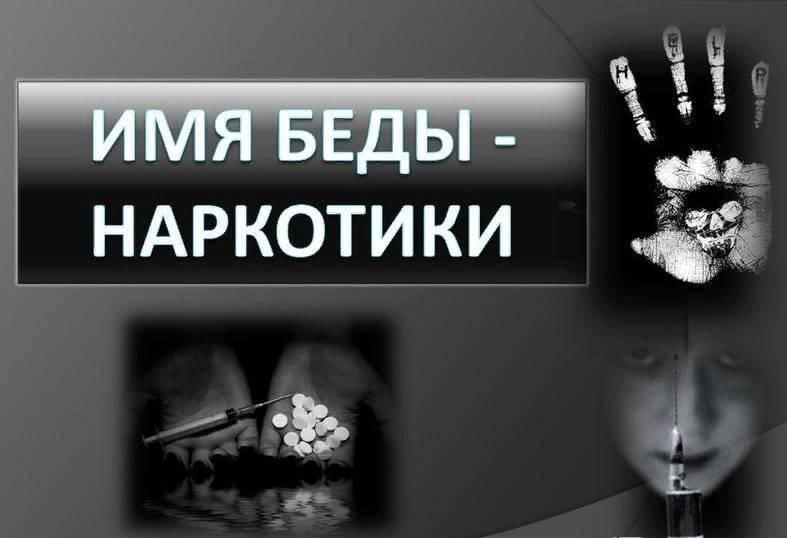 «ОПАСНЫЕ ИГРЫ – НАРКОТИКИ»
249800 Калужская область, Ферзиковский район, п.Ферзиково, ул.Карпова, д.23-а
Телефон: 8(4843) 70 31-311
E-mail:ferzickovo.bib@yandex.ru
СОЛИ
Это наиболее страшные наркотики. Они продаются под разными безобидными названиями (соли для ванн, средства для опрыскивания растений и т.д.). Опасность этих наркотиков заключается в их доступности и простоте употребления (нюхают, курят, разводят в жидкости и пьют, а так же колют в вену). Очень сложно просчитать дозу и при передозировках солями процент летального исхода значительно выше, чем при передозировках опиатами.
Самое страшное - эти наркотики действуют на психику и разрушают личность. При употреблении солей человек стремительно деградирует и деградация эта имеет необратимые последствия. Если курительные смеси можно какое-то время употреблять незаметно, то начавшего употреблять соли видно сразу.
Симптомы:
беспокойный взгляд;
тревожное состояние;
дефекты речи;
отсутствие аппетита;
галлюцинации;
непроизвольные движения частями тела;
полное отсутствие сна;
вне приема наркотиков – чрезмерная сонливость;
сильный упадок настроения, депрессия.

Через некоторое время после начала их употребления наблюдается резкая потеря веса.
СПАЙСЫ
Сам порошок похож на обычную соду. Его разводят разными способами и наносят на «Основу», которой может служить обычная аптечная трава. Иногда для вязкости перемешивают в миксере с черносливом или табаком для кальянов. Но молодые потребители, как правило берут готовый наркотик. Самый распространенный способ употребления курительных смесей – маленькая пластиковая бутылочка с дыркой. Так же смеси курят через разные трубочки. Действия курительных смесей может длиться от 20 минут до нескольких часов.
Симптомы:
кашель;
сухость во рту;
мутный  либо покрасневший белок глаз;
нарушение координации;
заторможенность речи;
неподвижность, застывание в одной позе при полном молчании;
бледность кожи, учащенный пульс;
приступы смеха.
Употребление курительных смесей – частая причина подростковых суицидов.
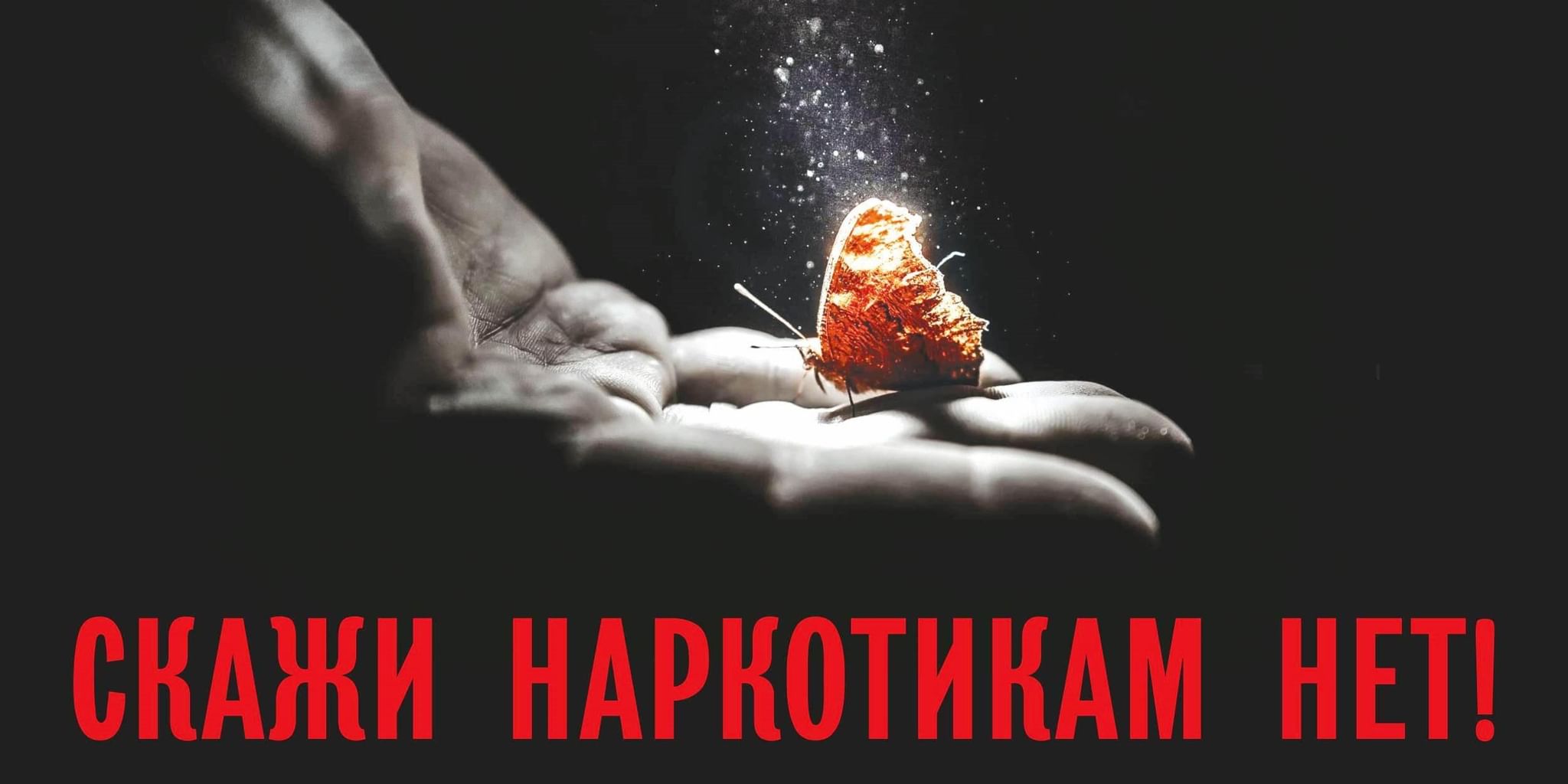 Буклет разработан в рамках акции «Остановись, не тронь, подумай!» приуроченной к международному дню борьбы с наркоманией

26 июня
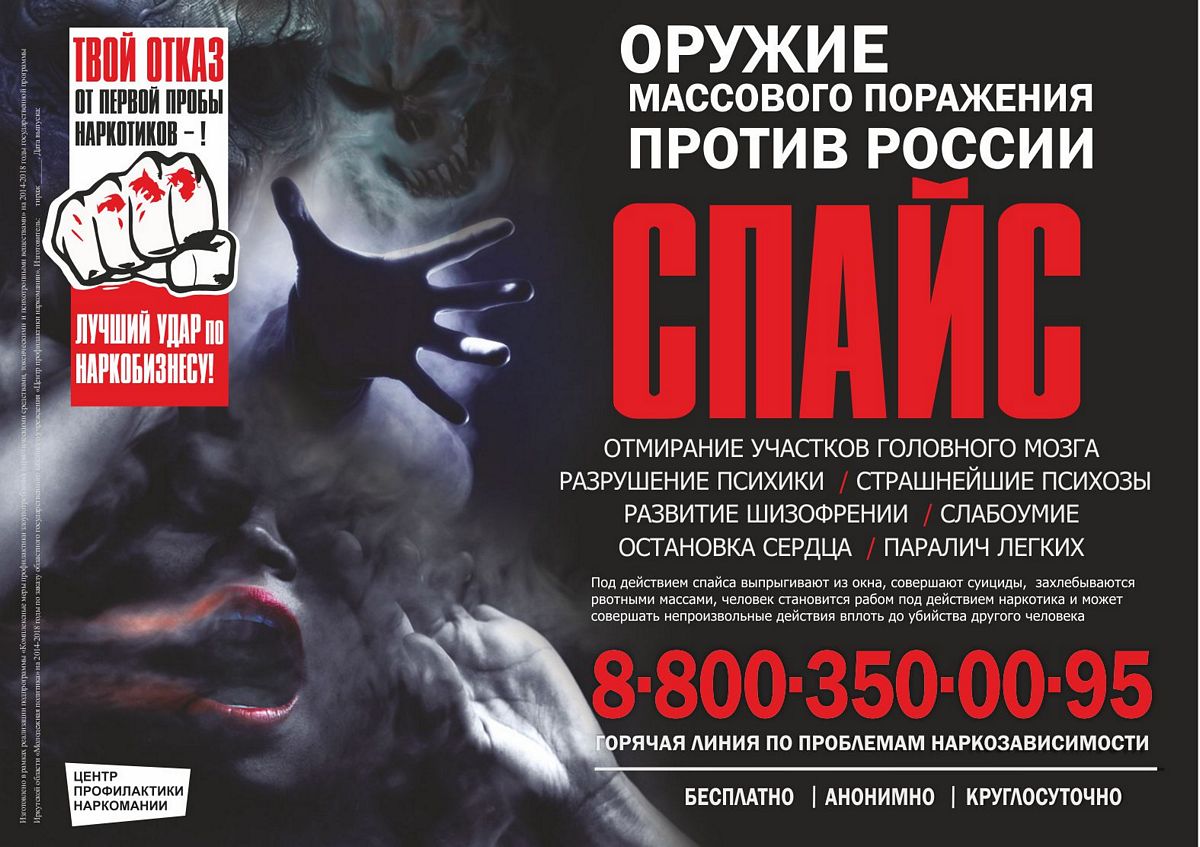